2021 Pennsylvania Head Start Association Wage & Benefits Comparability Survey
Orientation for Comparable Programs
February 2021
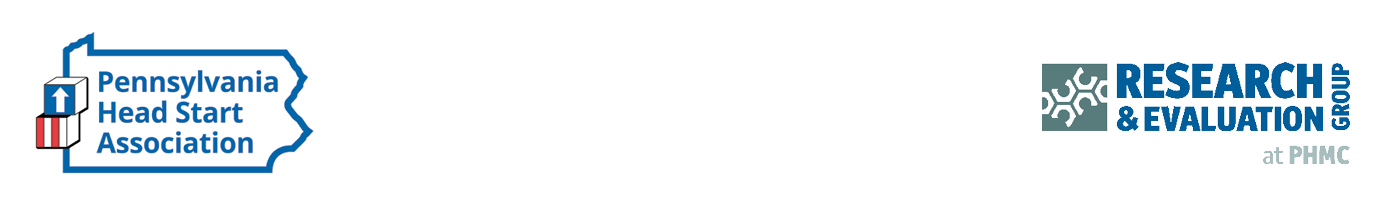 Overview
Purpose & Timeline
Reasons to Participate
Data Collection Process
Final Report
Research & Evaluation Group at PHMC
PHSA hired the Research & Evaluation Group at PHMC to lead survey activities this year
40 years of experience in research and program evaluation, including statewide surveys and evaluation of early childhood education initiatives
Contact the team: phsawage@phmc.org 
Laura Sosinsky, Megan Richardson, Jenny Zhang, & Nana Nimako
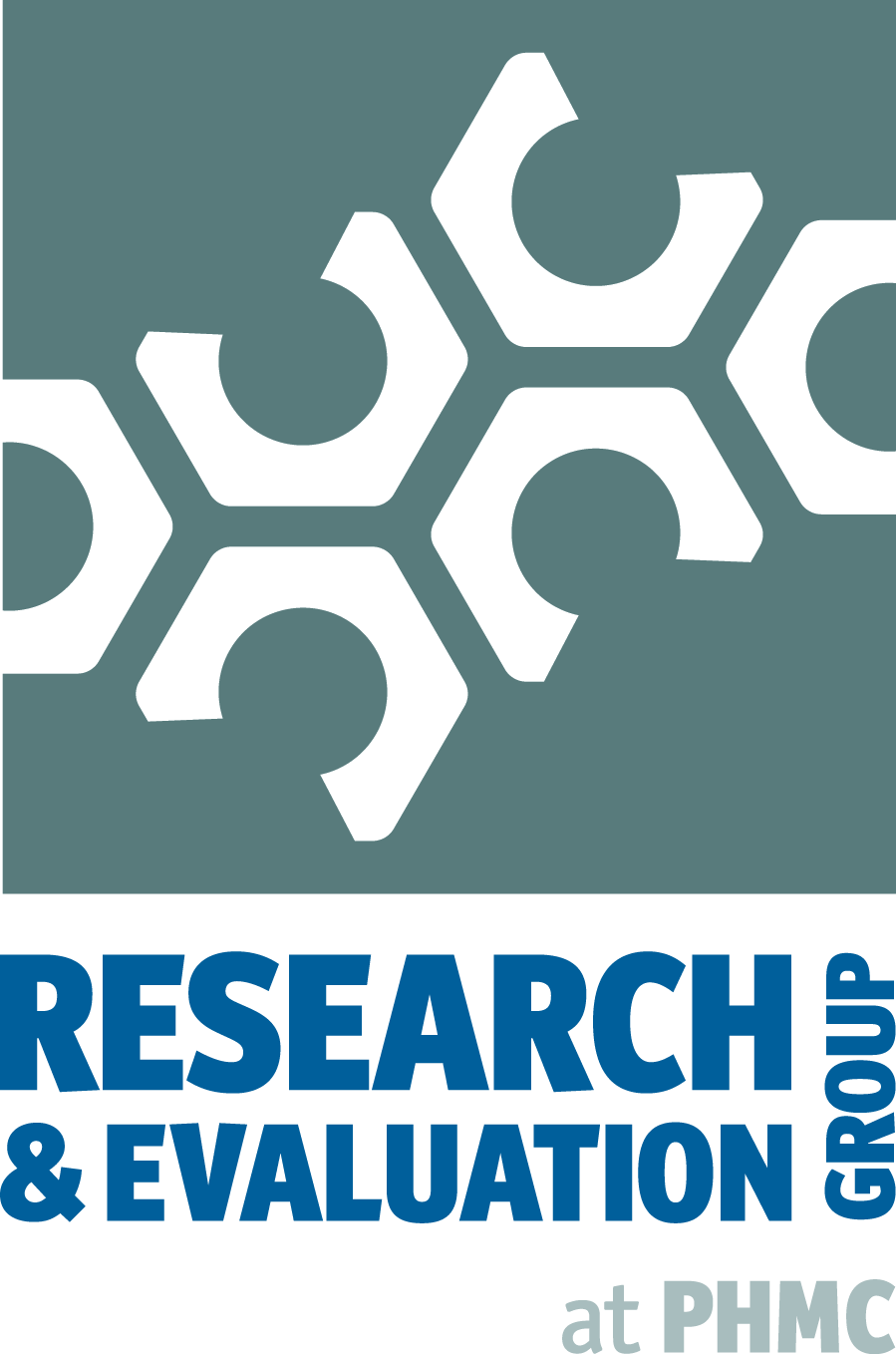 Purpose & Timeline
The federal office of Head Start requires grantees to conduct a Wage and Benefit Comparability Survey to assist in maintaining high-quality program operations and services.
Timeline:
May
March-April
Late June
Data analysis
Final report and presentation of findings via webinar
PHSA members and Comparable Programs complete the survey
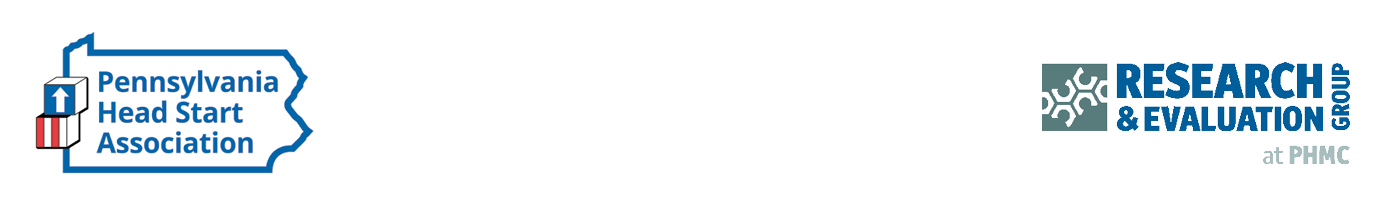 Why Have I Been Contacted?
You have been contacted because either:
One or more PHSA members have identified your organization as suitable for comparison to their organization
PHMC has identified your organization as an appropriate comparison for one or more PHSA members
PHSA members and PHMC identified potential comparable organizations as those that are similar in:
Size of program
Size of budget
Qualifications of staff
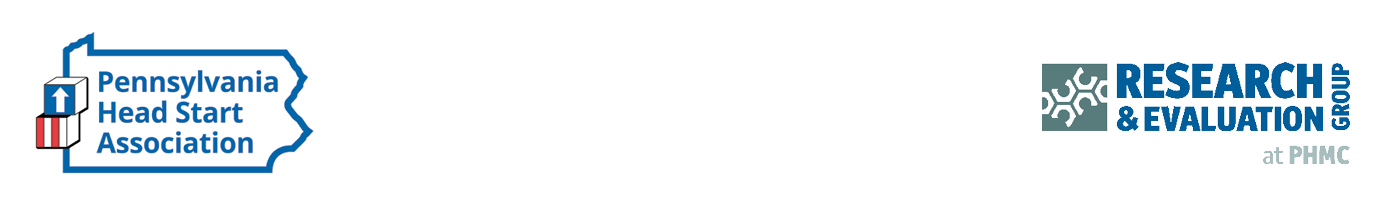 What Am I Being Asked to Do?
Comparable Programs will be asked to enter wage and benefit information for all their staff with positions comparable to those found at HS agencies, not just teachers comparable to HS teachers
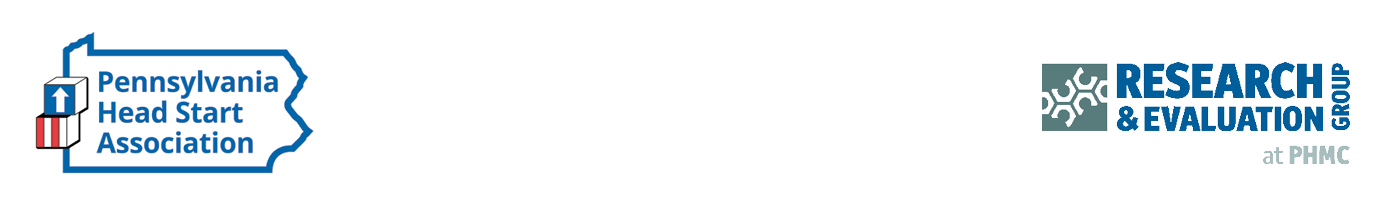 Reasons to Participate
Helps you determine if you are paying your staff on par with competition
Helps your organization to be in legal compliance and not at risk for “price fixing”
Reduces chances of losing employees to competition over compensation
Helps with decision-making and creating a compensation strategy
Provides you with current and relevant compensation data
Receive a $25 gift card
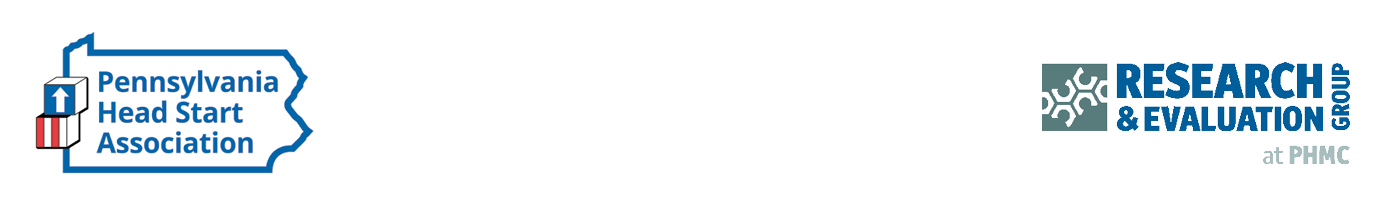 Data Submission Process
Similar to the process used in 2017-18
Information submitted in Alchemer (formerly known as SurveyGizmo)
Survey link for comparable organizations:  https://tinyurl.com/2021PHSAWageCompSurvey
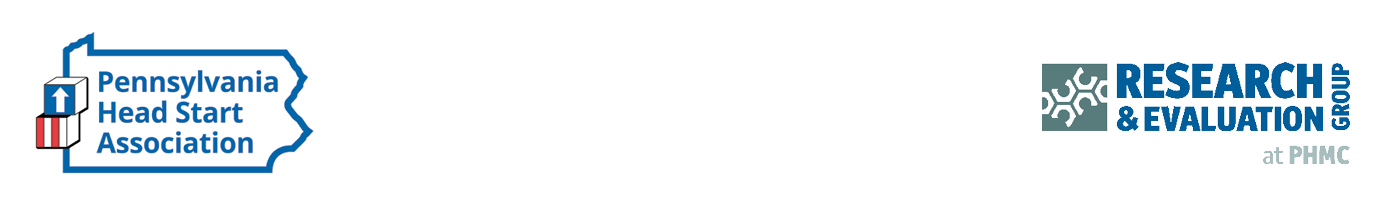 Information Collected
Agency Information
Name, address, program type, agency grant number, agency type, funding sources, annual operating budget, number of employees total & by staff position, number of children/clients served annually, type of residential environment (urban/suburban/rural), counties served
 Staff Salary Information
Staff initials, county of residence, zip code of residence, hourly wage, number of hours worked per year, funding sources, education level, credentials, certifications, and licenses, years worked at agency, number of people who report to employee
Benchmark Staff Benefit Information
Hourly wage, hours worked per year, benefits offered to employee, employer’s contribution for each benefit, amount employer pays per month for each benefit and number of months of the year each benefit is paid, number of hours per year employee receives each type of leave
Comments
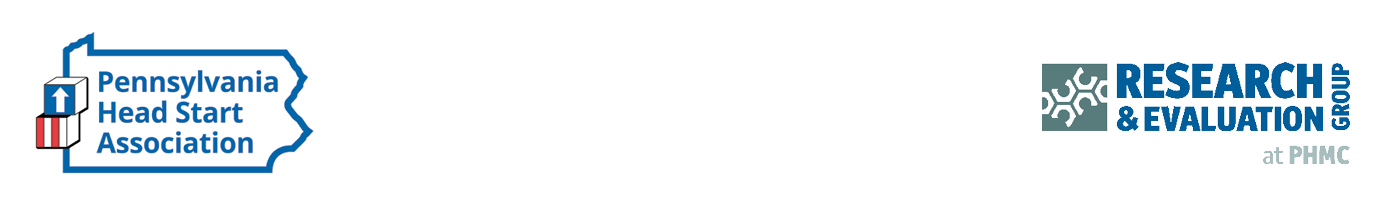 Things to Know & Suggestions
We expect the survey should take approximately 2 hours to complete
Gather all employee records including list of employees/titles ahead of sitting down to complete the survey
You will be able to save, exit, and re-enter the form if you need more time
Enter as much information as possible
The more complete your answers, the stronger the data and comparisons!
You will not be asked to submit separate forms for separate funding sources
Contact PHMC at phsawage@phmc.org if you need assistance with data entry
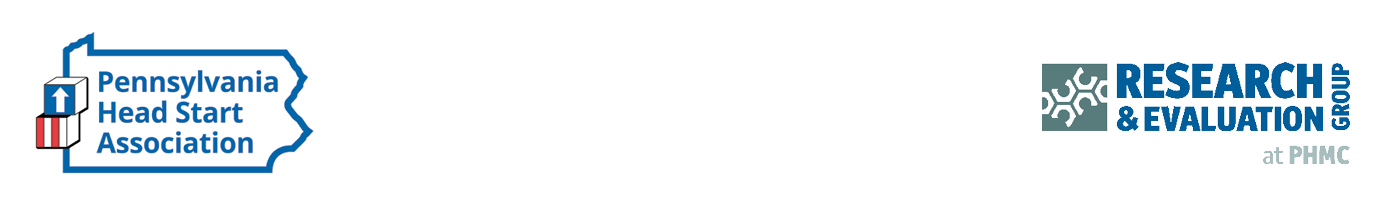 Salary versus Benefits Data
For salary data, the survey will ask that you report salary on all staff at your program
If more than 5 staff are employed in a position, enter data in for the first five in alphabetical order by first name
For the teacher positions ONLY, you are permitted to report more than five employees if your agency does not braid funding and you want to portray a more accurate picture of teacher salary. If you are reporting more than five employees, still report those that come first alphabetically.
For benefits data, the survey will only ask you for data on four categories of employees:
Director
Teacher
Administrative Assistant
Custodian
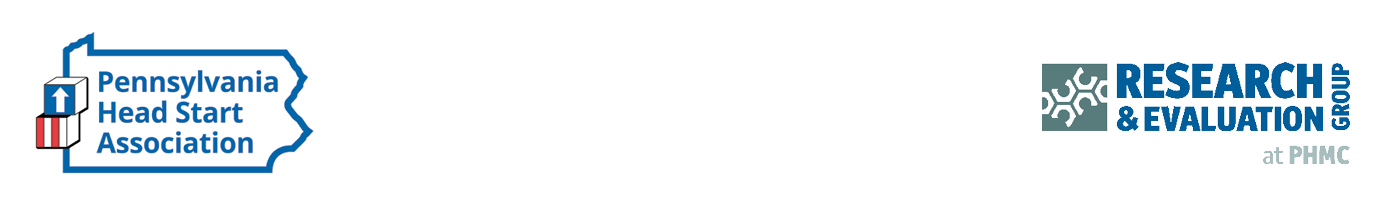 Staff in Multiple Roles
If you have staff who have multiple titles/roles, wait to indicate the # of these staff on the “Staff with Multiple Roles” page
If you have more than 5 staff with multiple titles/roles, enter in the first 5 in alphabetical order
An example, would be a staff person who serves as both the custodian and bus monitor
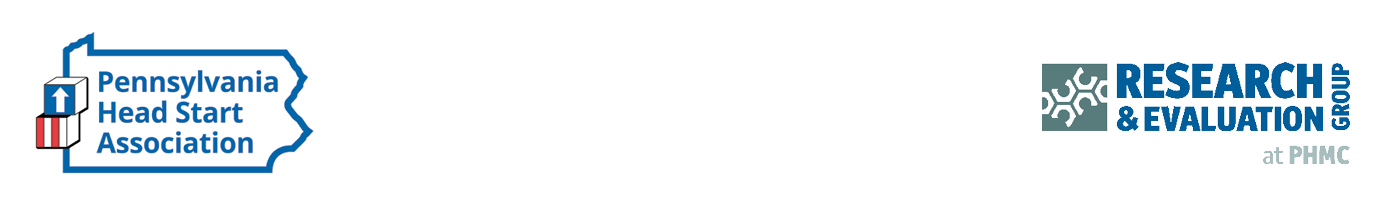 Final Report- Fee Determination
Sliding scale based on program budget:
0-$1,000,000: Fee $900
$1,000,001-$1,500,000: Fee $1,100
$1,500,001-$3,000,000: Fee $1,400
>$3,000,000: Fee $1,800
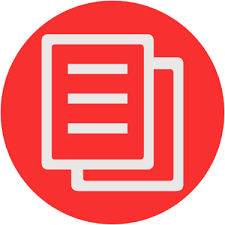 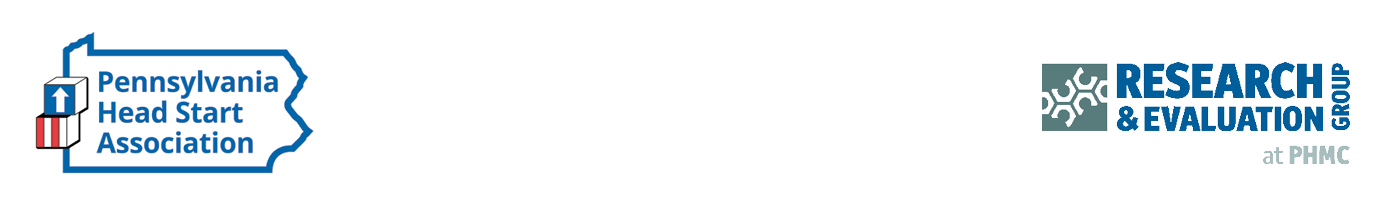 Final Report
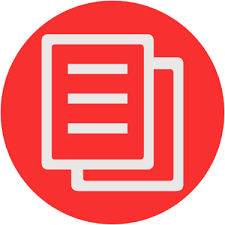 PHMC will be disseminating the final report in late June 2021

A webinar will be offered at that time, and PHMC will present findings and be available for questions
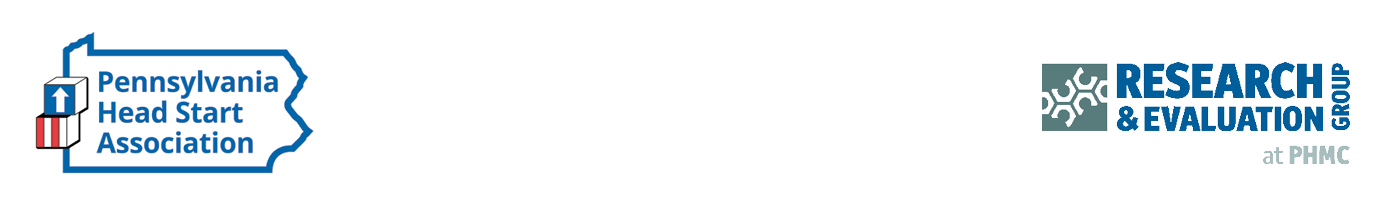 Thank you!
We look forward to working with you on this project. Please reach out to us at any time with questions.

Contact: phsawage@phmc.org
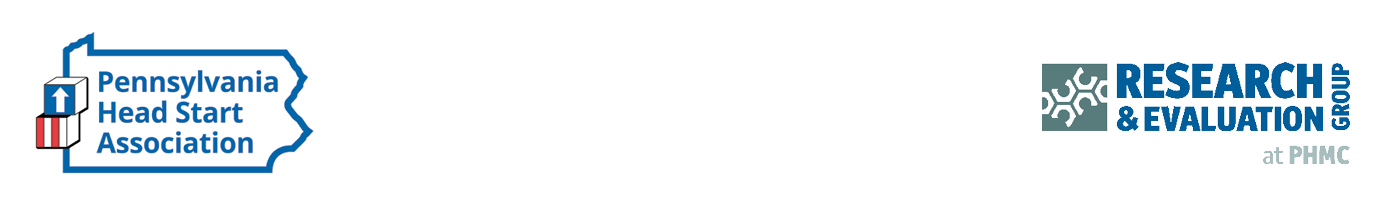